Неделя безопасности на дорогах
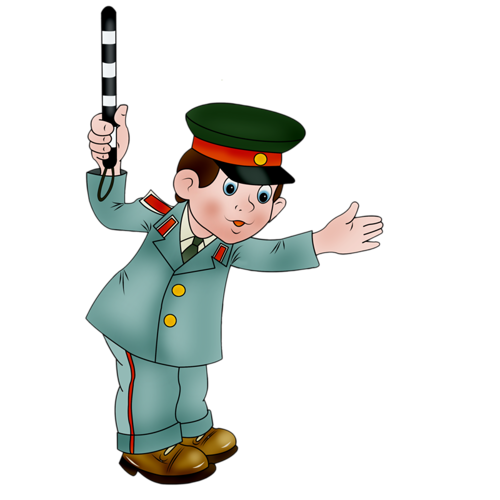 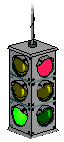 19.06.2017.-28.06.2017
Ознакомительные беседы

Обучающие презентации
Просмотр мультфильмов на тему «Дорожные знаки» 
Чтение художественной литературы

Встреча с инспектором ГИБДД
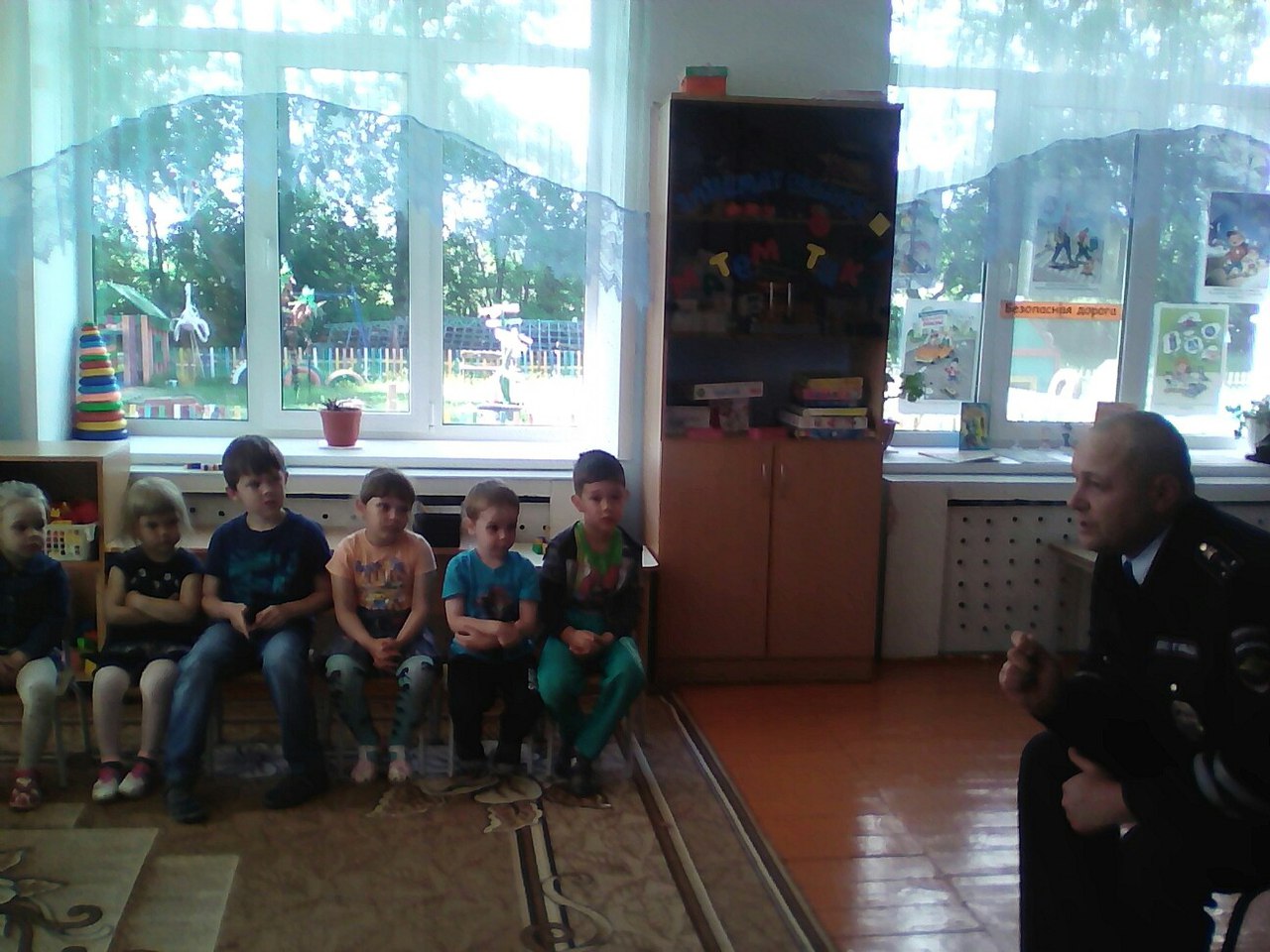 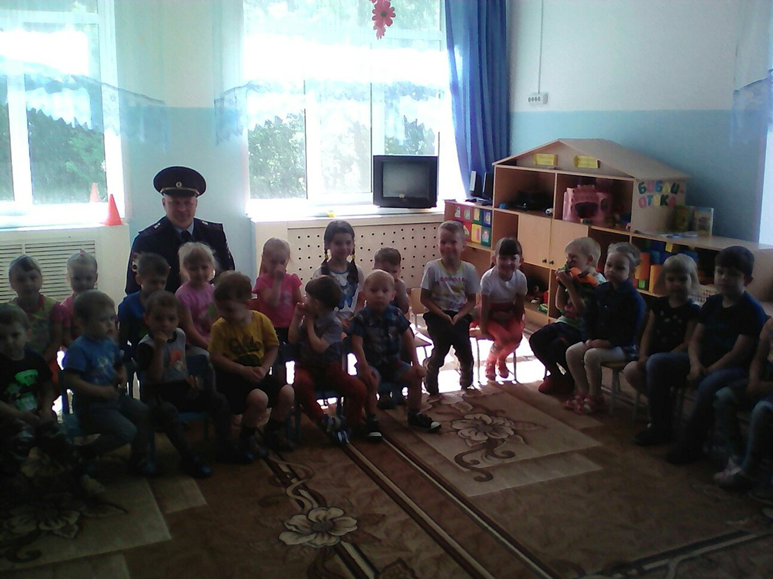 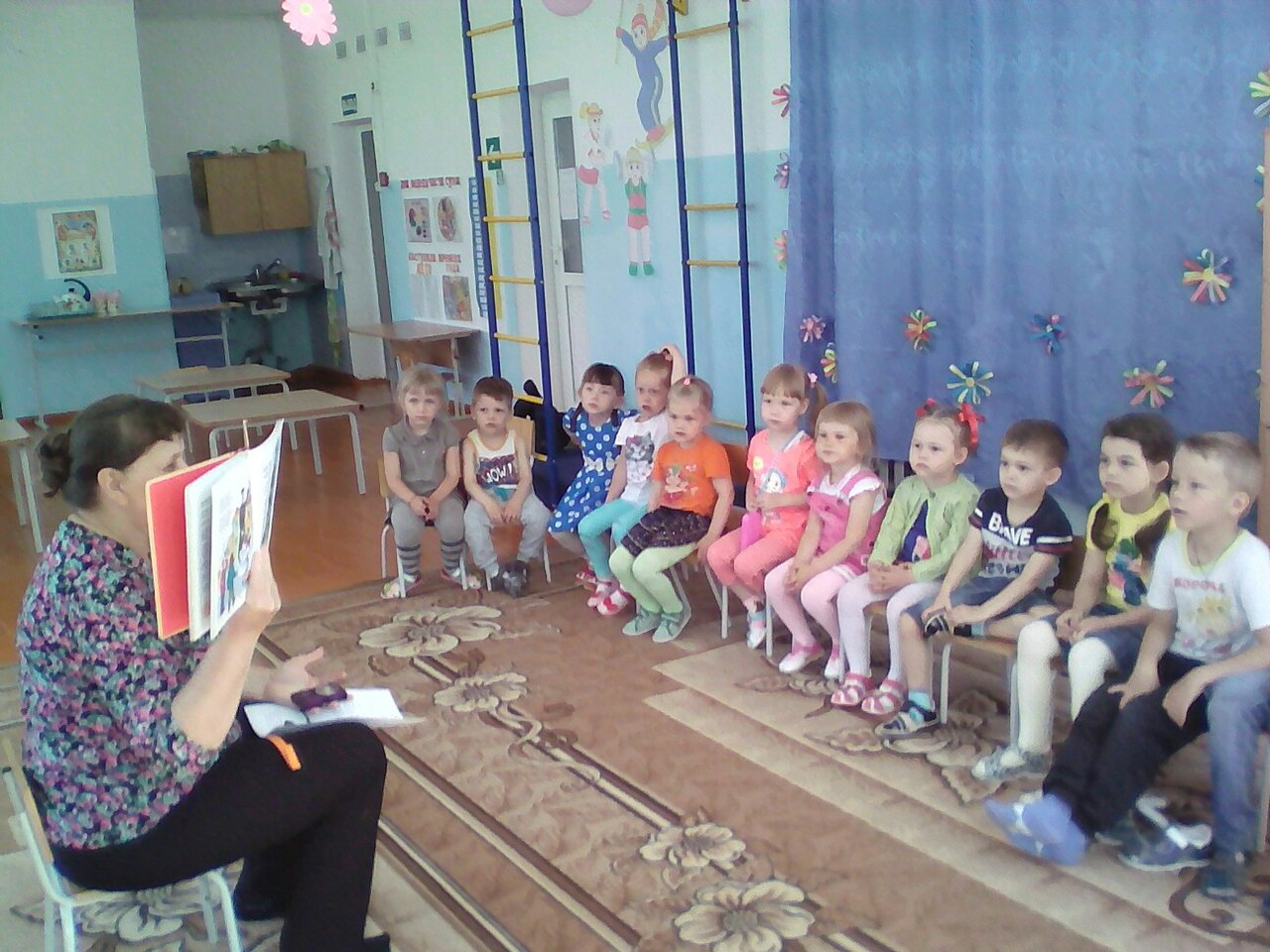 Рисование дорожных знаков 
Изготовление плаката «Запрещающие знаки» 
Аппликация на тему «Дорожные знаки» (вкладыши в значки)
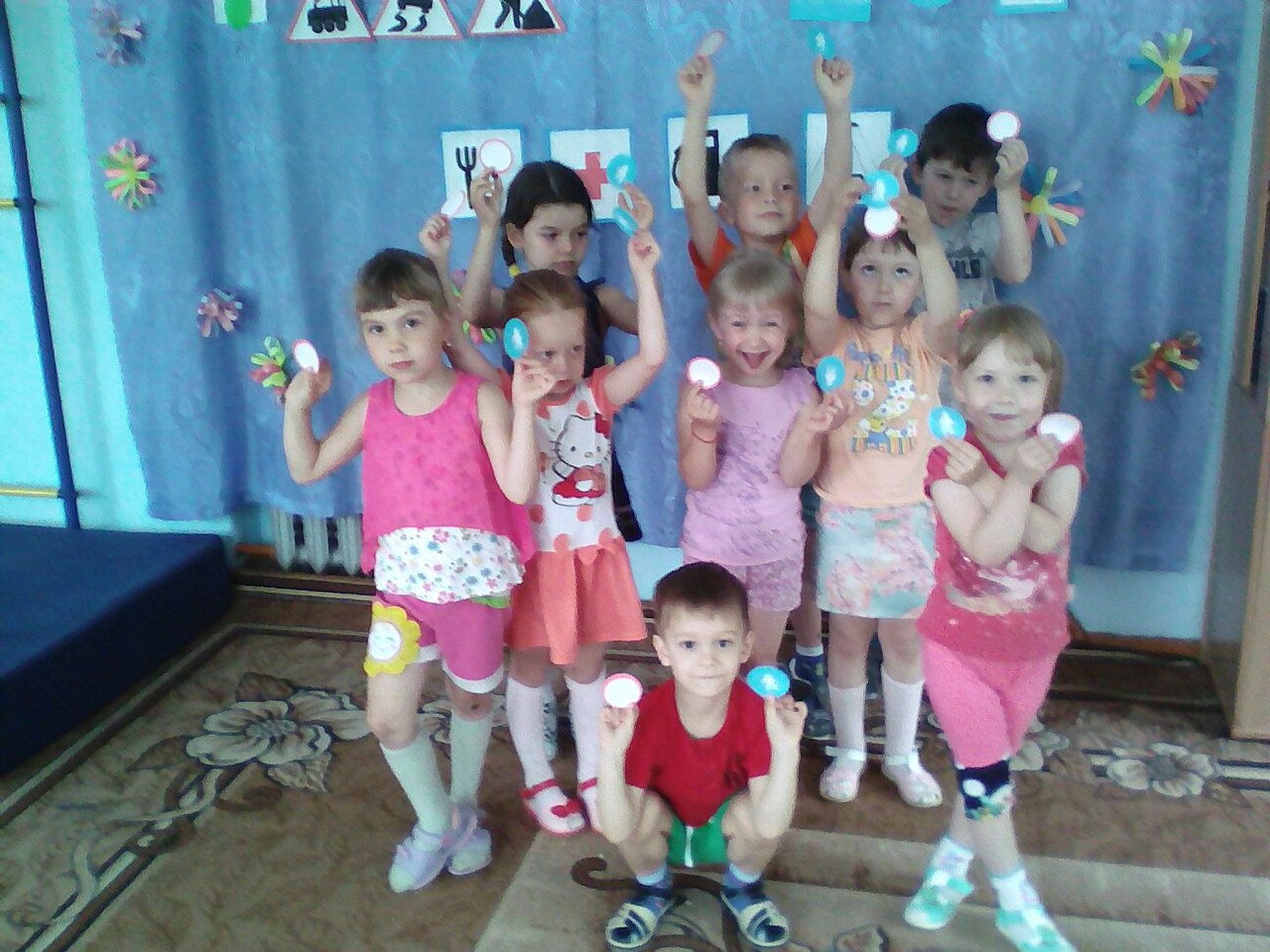 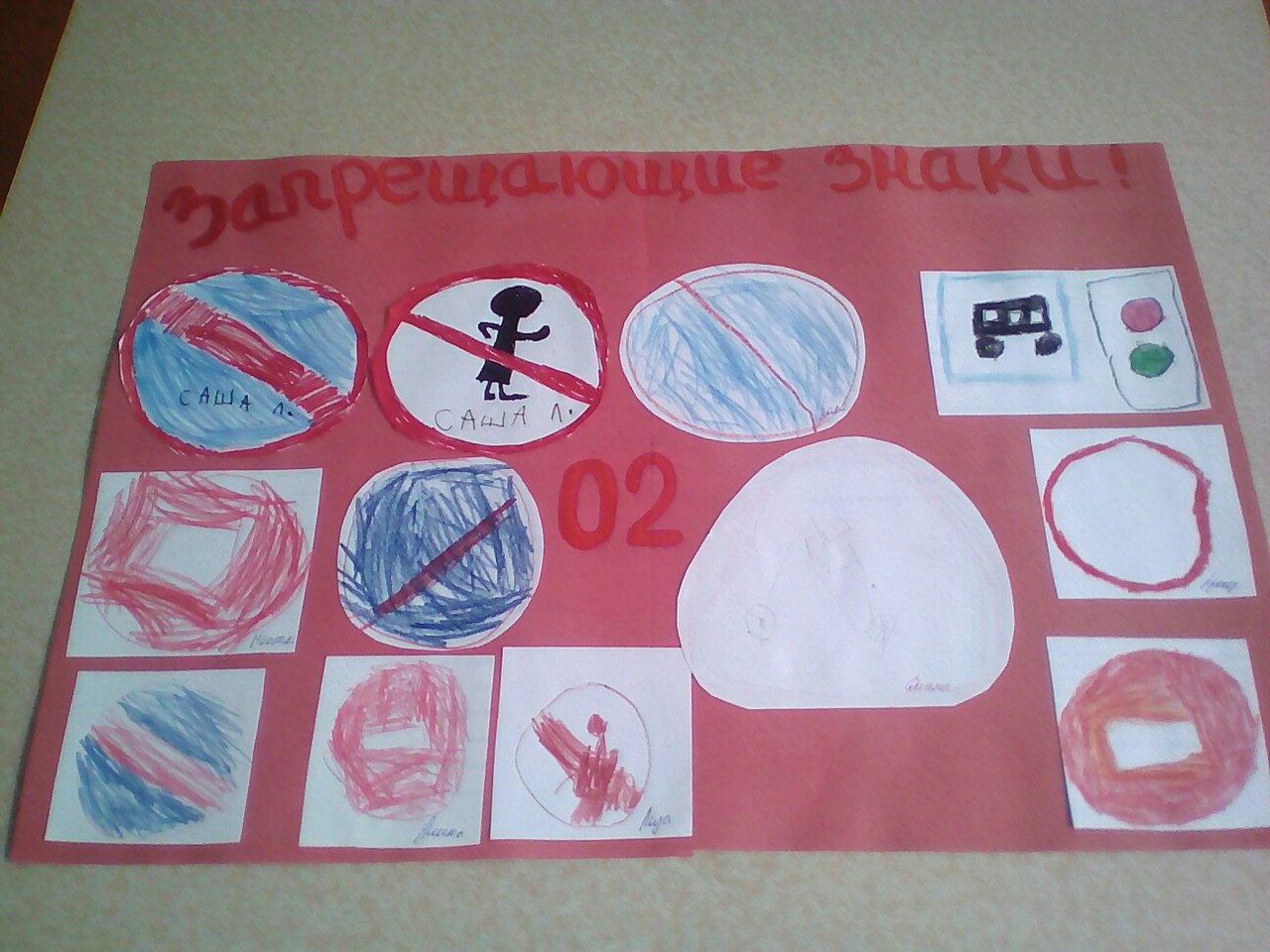 Весёлые страты в рамках темы «МЫ ЗА БЕЗОПАСНОСТЬ НА ДОРОГАХ!»
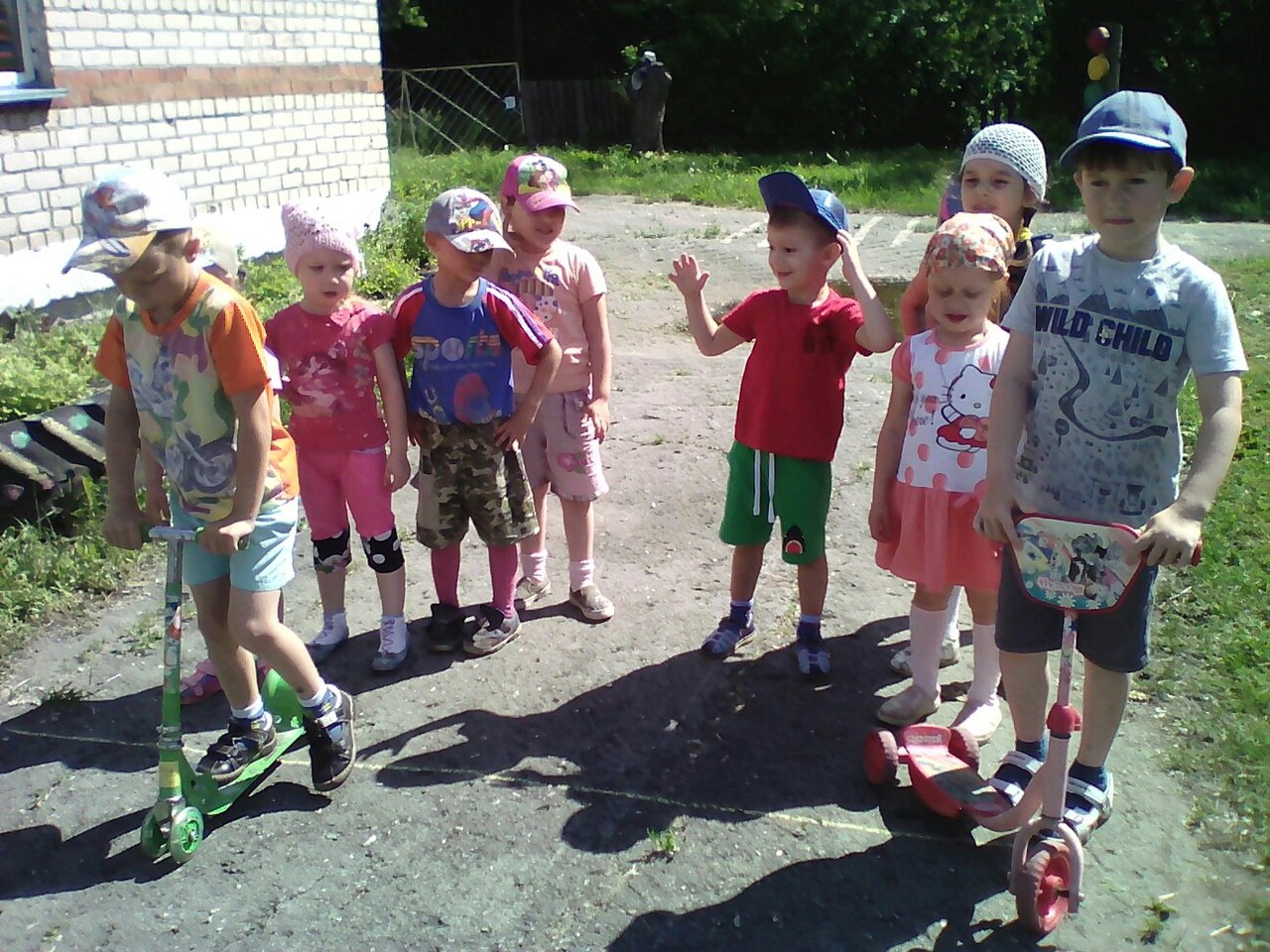 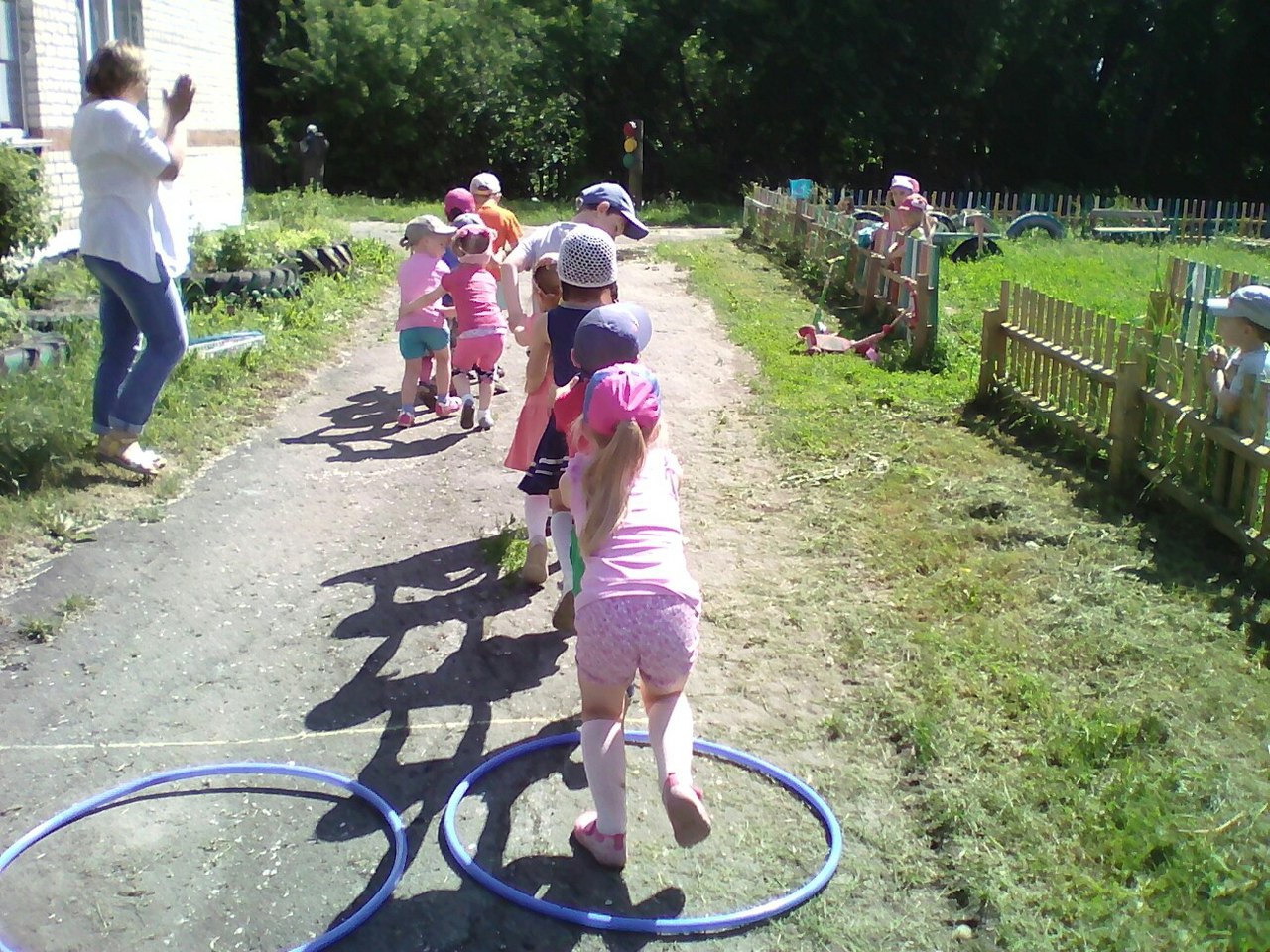 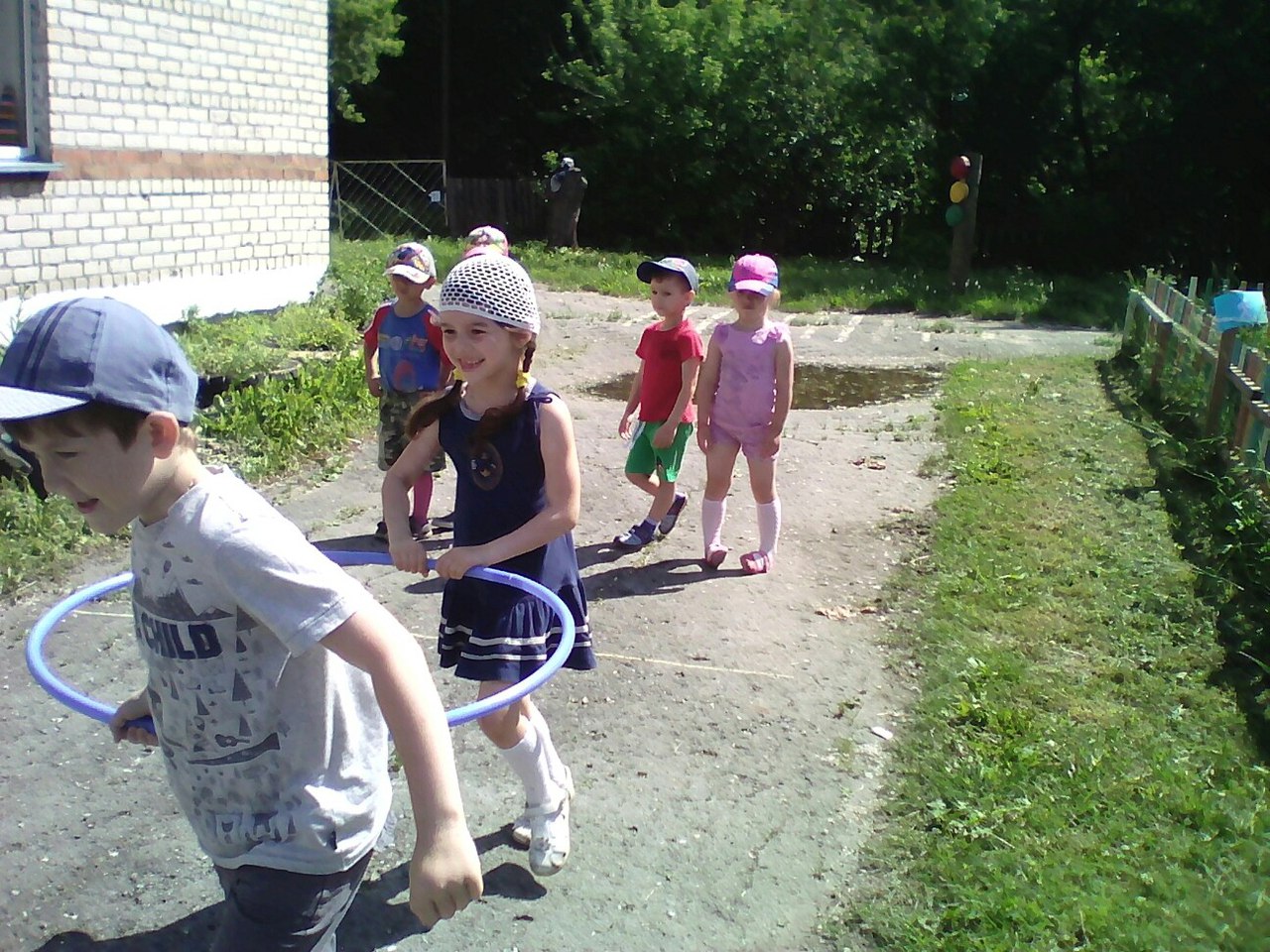 Игра-Викторина на тему « Дорожные знаки»
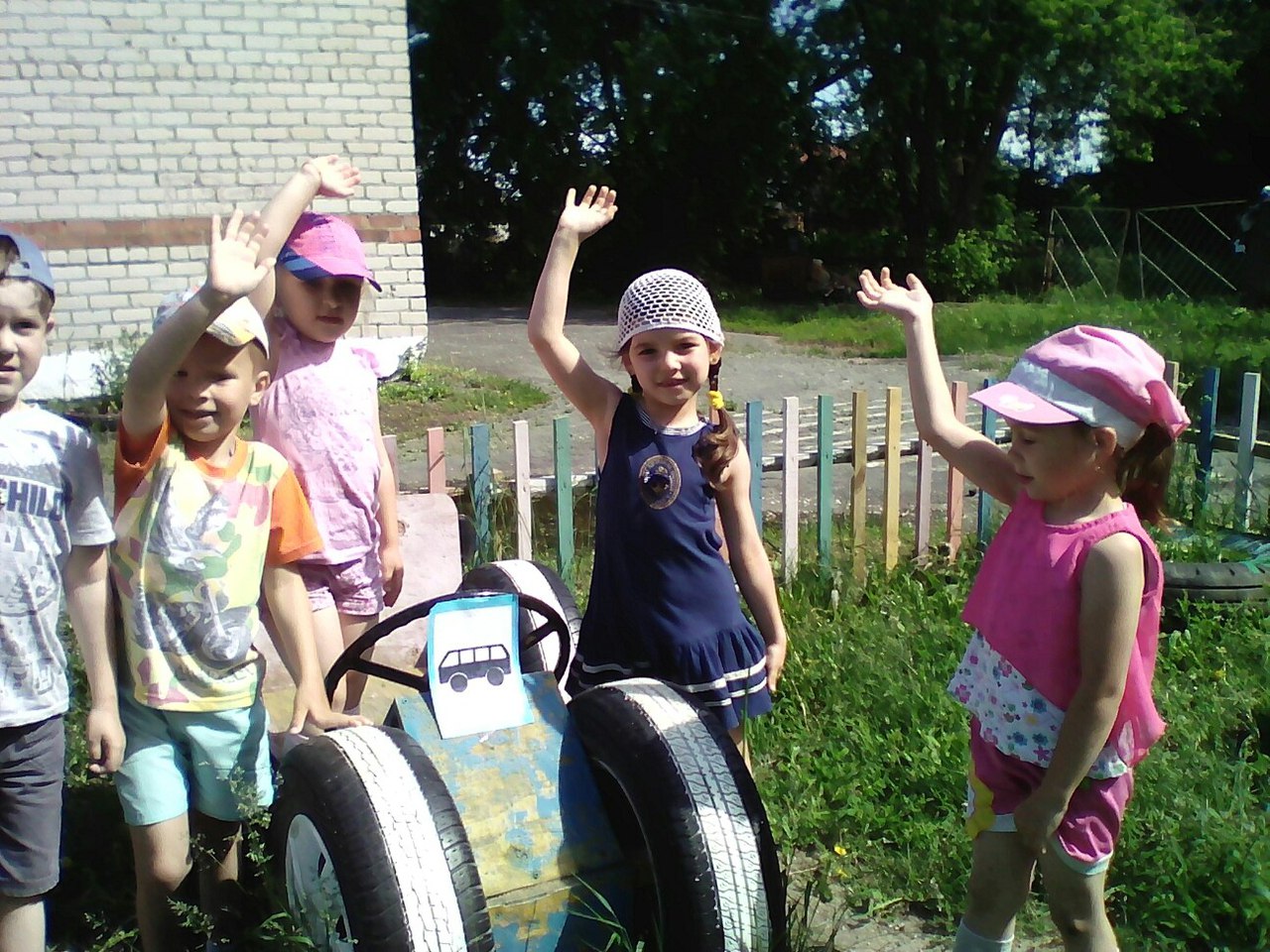 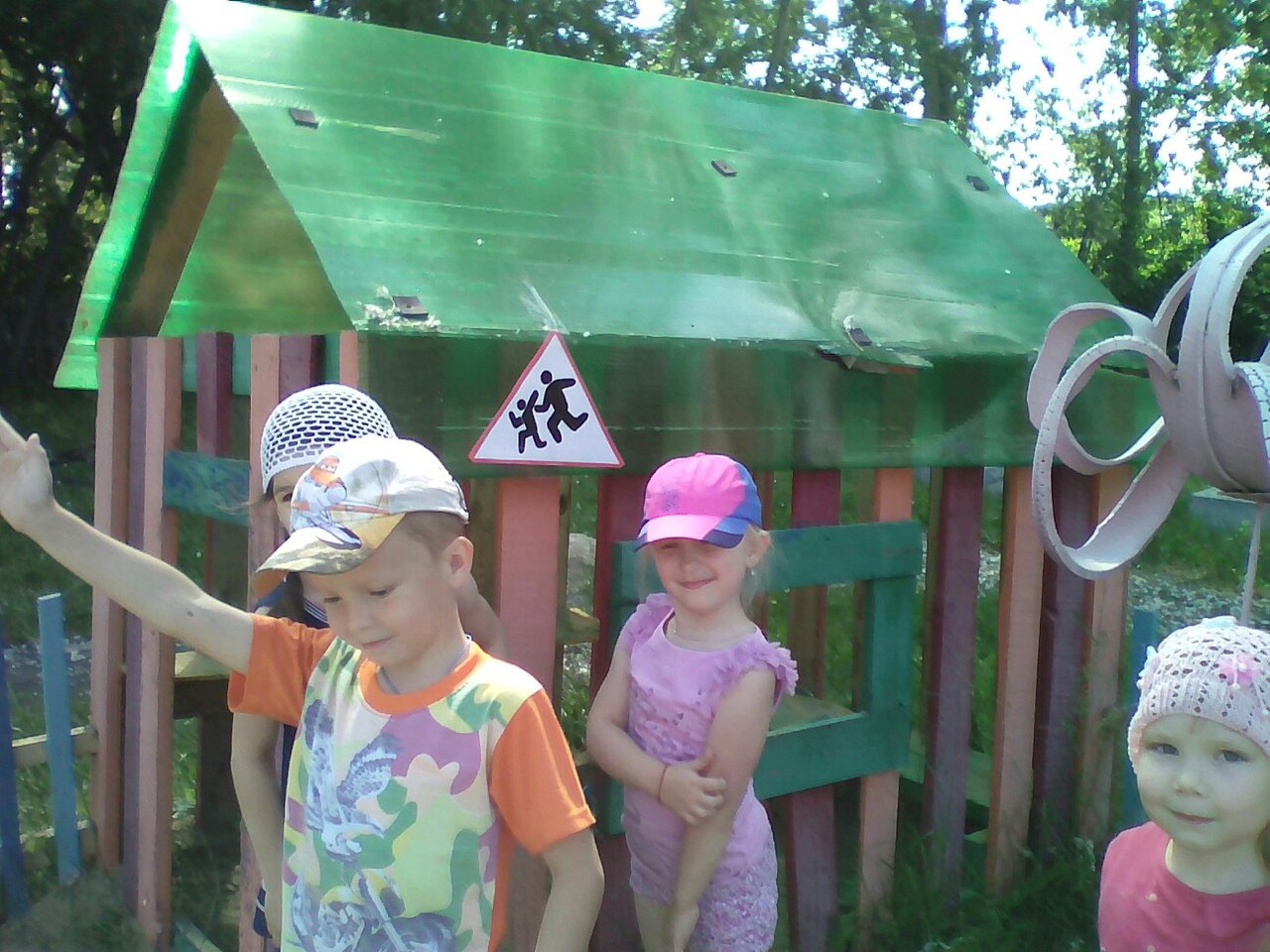 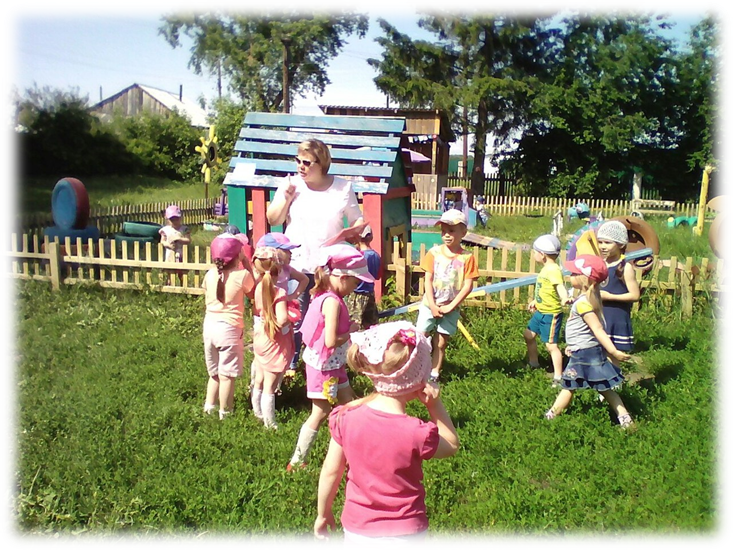 Развлечения в лучах светофора
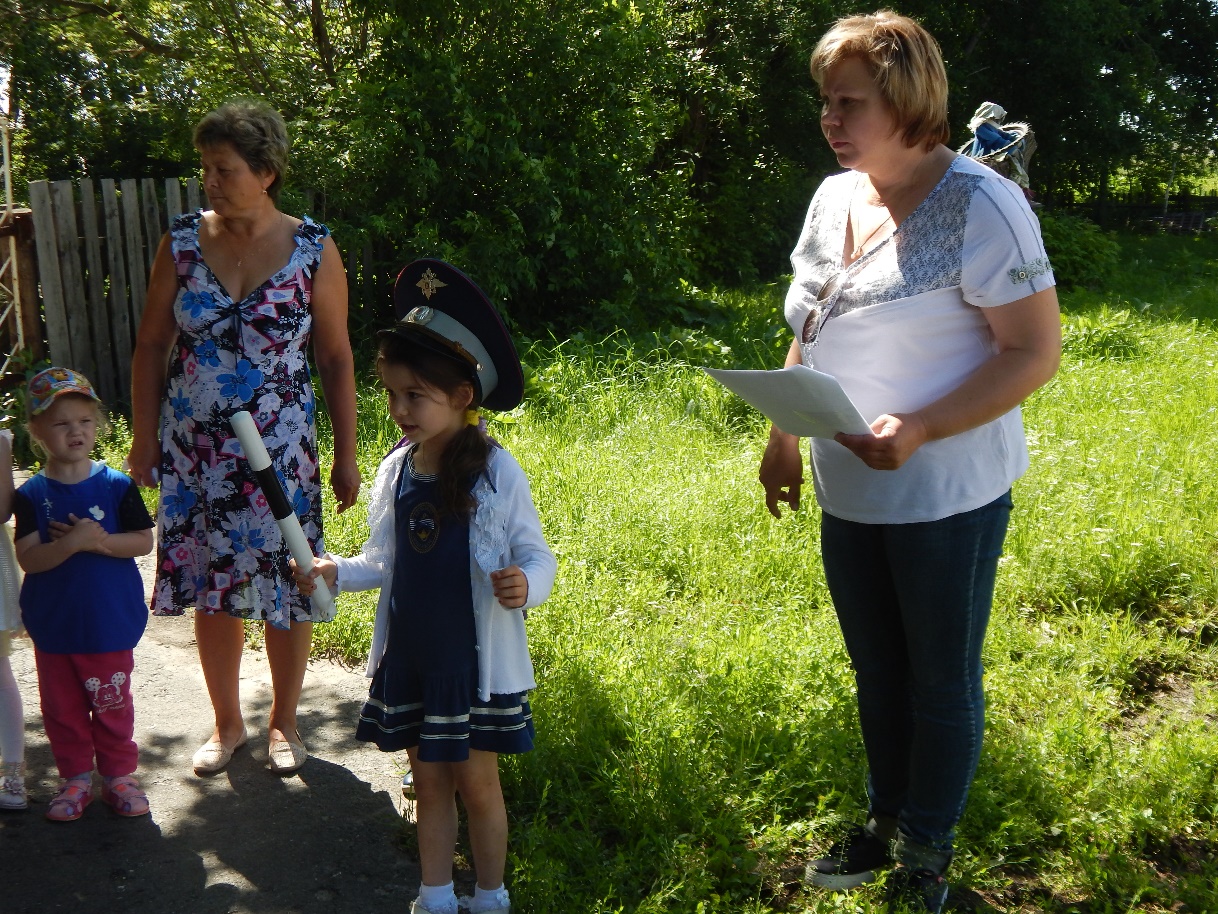 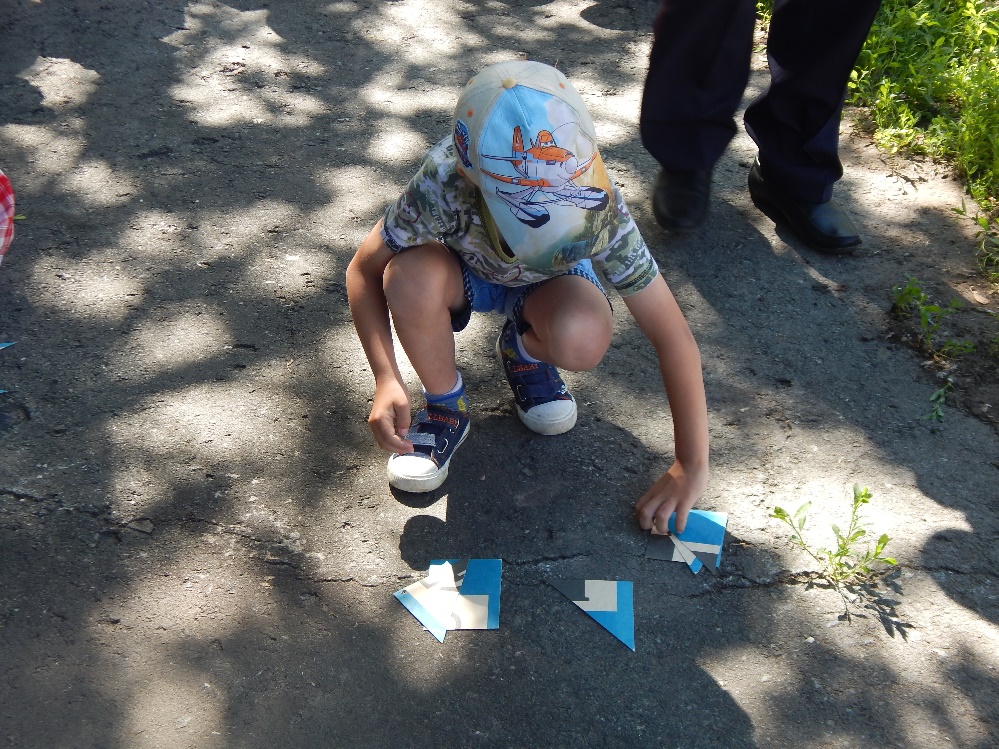 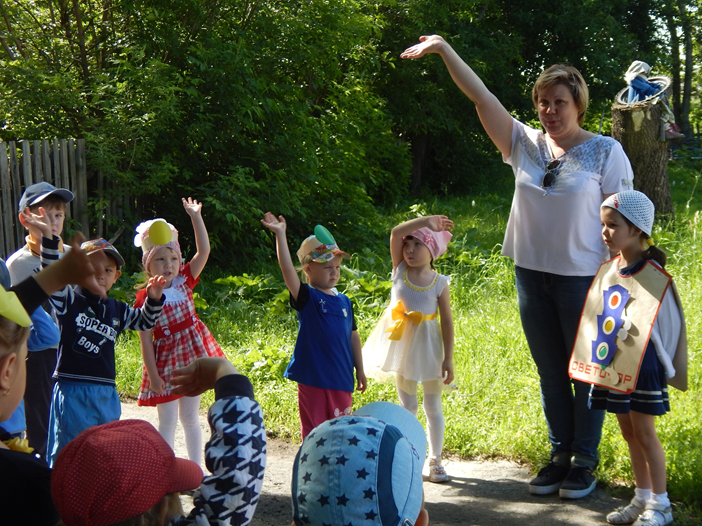 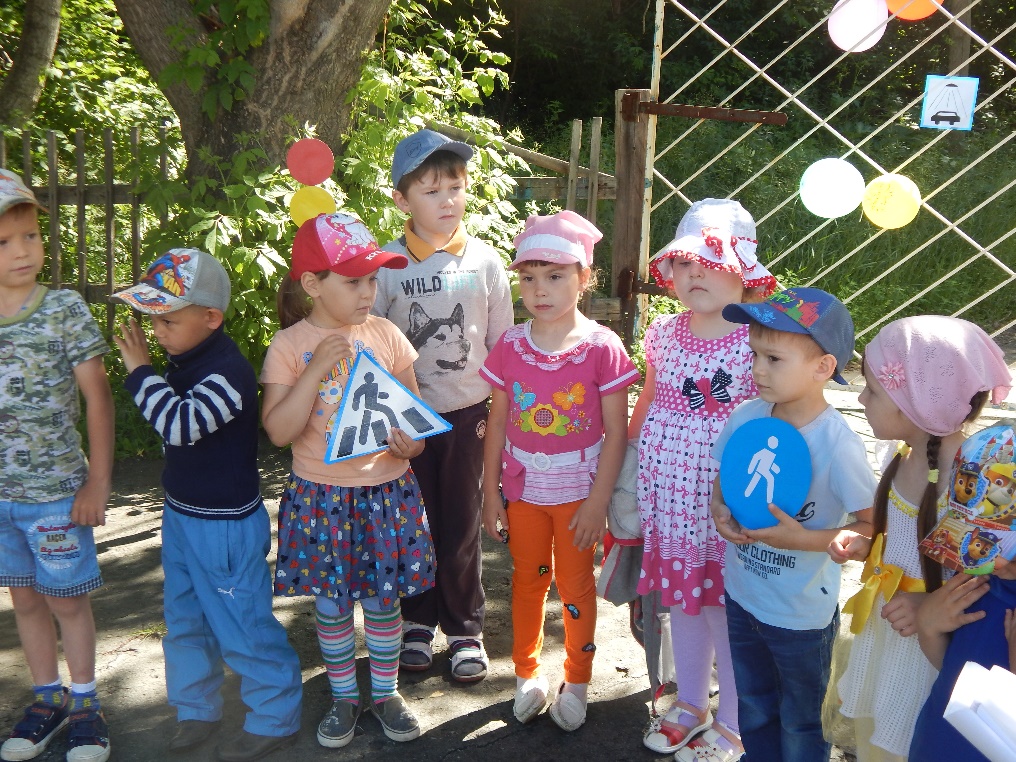 Наши артисты
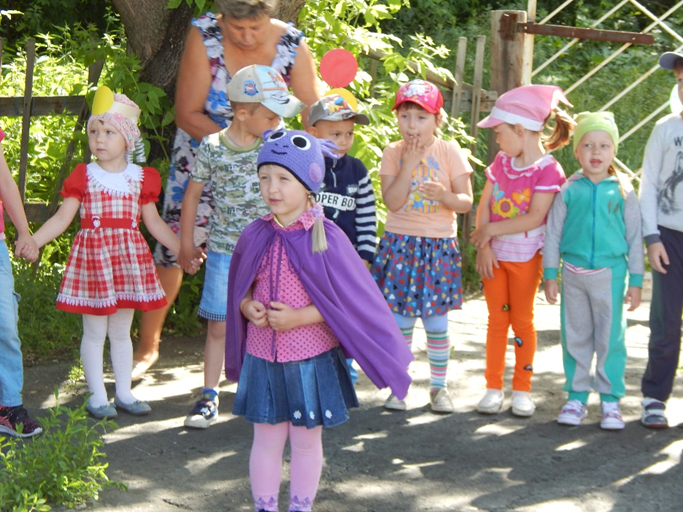 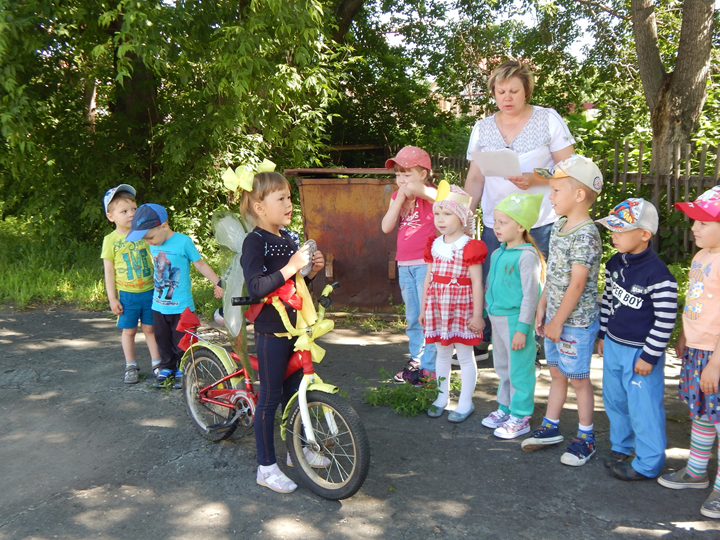 Учите правила дорожного движения!